PHSE INFORMATION FOR PARENTS
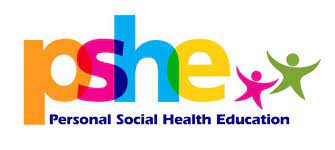 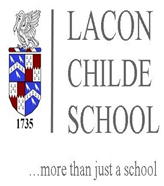 “In order to deliver an effective PSHE provision, secondary schools must ensure that they cover the compulsory required topics of ‘Health & Wellbeing, Relationships and Sex Education (RSE) and Living in the Wider World”

Lacon Childe have developed a programme which allows each member of staff to flourish in an area of their interest and expertise by choosing one of the following topics to deliver: 

 Careers Education
 Healthy Lifestyle
 Citizenship
 Relationships and Sex Education (RSE)
 Thinking and Learning
PSHE Timetable 2021-2022
CAREERS EDUCATION
The Careers Education team looks to develop the skills and knowledge that students will need in order to help them live in the ‘wider world’. 
Staff look to give students guidance on potential careers that they can access upon leaving education and the steps that they need to take in order to go on their journey. 
Students will also be challenged to develop their personal ‘employability’ skills by focusing on aspects such as confidence, teamwork and communication as well as being exposed to real life scenarios such as job interviews, writing CV’s and personal finance. 
For the older students, there are also visits to and from local Colleges, Universities and Apprenticeship providers where the students can access information about the post-16 and post-18 opportunities that are available to them.
HEALTHY LIFESTYLE
The Healthy Lifestyle team aim to focus on the skills that students require to keep themselves physically and mentally healthy throughout their lives including awareness of healthy food and drinks that they need to be consuming to remain physically healthy.
The team also provides the students with the opportunity to develop their basic first aid skills from a qualified instructor, as well as having sessions delivered by an experienced and qualified leader in Road Safety.
Student's mental wellbeing is also key to this programme, they will experience ways in which they can relax via different methods of meditation and various other activities. To further stimulate the student’s physical and mental wellbeing, they are also given the opportunity to take part in a range of physical activities using our fantastic facilities and educated on how sport and physical activity plays an integral part of an individual's overall health and wellbeing.
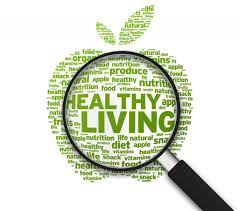 CITIZENSHIP
The Citizenship group aim to educate students on aspects of the ‘wider world’ and teach them how they can play their part in society as a good citizen. 

Students engage in activities and lessons which allow them to learn about common laws, British values, political matters, as well as understanding how the law system works in the UK and in other Countries. 
The Citizenship also give students the opportunity to be involved in ‘Mock Trials’ which sees them participate in a court environment. These practical sessions, along with alternative sessions throughout the year, all combine to create the fantastic Mock Trial team that we have here at Lacon Childe School, winning awards in the last two years of local Mock Trial events against other schools in the area. 
Also, Year 10 students are given the responsibility of organising and hosting a party for our local old aged pensioners. This includes the food, entertainment, invites, raffle prizes and much more. The event is a great tradition at Lacon Childe and is well attended and respected within the community.
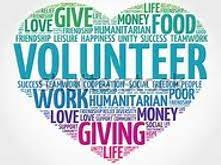 RELATONSHIPS & SEX EDUCATION
The RSE team have built a progressive and relevant scheme of work which is tailored to each specific year group they are delivering to.

Ranging from what a healthy/unhealthy relationship looks like, how to be a positive part of a healthy relationship, the different relationships that people can have, as well as how students are able to maintain a sensible and healthy approach to sexual matters. The team ensure that the sessions that are being delivered to the students are confidential and, in an environment, where students feel comfortable to discuss such matters. 

Students engage in sessions where they are given expert advice from external providers on how to remain sexually healthy, along with what the implications are, should they not take precautions or measures to remain healthy. 

Students are also educated on up to date and growing personal matters regarding different communities such as LBGTQ (lesbian, gay, bisexual, transgender, and questioning). Students are taught to accept and respect any form of relationship that two people are involved in and consistently encouraged to not discriminate against any.
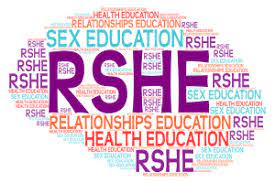 THINKING & LEARNING
The Thinking and Learning team have developed a highly creative and engaging curriculum which encourages and challenges students to overcome barriers and forces them to use deep thinking skills. 
Various practical activities such as problem-solving tasks, team building activities, external sessions from military forces and group-based thinking challenges, all combine together to encourage the deeper thinking skills of the students. 
Students are also taught how they can train their brain to learn more effectively by using certain techniques in order to help retain information, both in the classroom and when revising for upcoming exams. This aspect is something which is taught throughout the key stages, but is more of an emphasis in both the year 7, when they have just joined us from Primary School, and year 11 students, when they are approaching their final academic year with us.
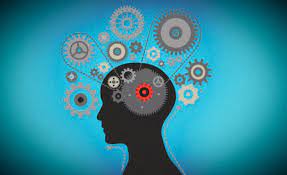